WFS 3.0 Vector Tiles ExtensionEngineering Report(OGC 18-078)
WMTS SWG
Panagiotis (Peter) A. Vretanos
Copyright © 2018 Open Geospatial Consortium
Vector Tiles Pilot (VTP)
This ER described the work done by participants during the Vector Tiles Pilot (VTP) to add Mapbox (MVT) and GeoJSON (JVT) vector tile support the WFS 3.0.
Two approaches for extending WFS 3.0 were investigated
The first approach added an entirely new set of resource paths to WFS 3.0 for supporting tiles (Direct Tile Access Path API).
The second approach the existing resource structure of WFS 3.0 and simply treated vector tiles are simply another output format that could be requested from the server (Feature Access Path API).
The SWG most directly related to with work are the WFS/FES SWG and SLD SWG.
Copyright © 2018 Open Geospatial Consortium
Direct Tile Access Path
The following resource paths were defined for having direct access to Mapbox Vector Tiles (MVT) and GeoJSON vector Tiles (JVT) using the WFS 3.0 API.
/tiles: Used to retrieve the list of available tiling schemes that are available for all collections
/tiles/{tilingSchemeId}: Retrieve the definition of the specified tiling scheme (encoded as per OGC 17-083)
/tiles/{tilingSchemeId}/{level}/{row}/{col}: Retrieve a specific tile into which features from all available collections are rendered
/collections/{collectionId}/tiles: Retrieve the list of available tiling schemes specific to this collection
/collections/{collectionId}/tiles/{tilingSchemeId}: Retrieve the definition of the specified tiling scheme (encoded as per OGC 17-083)
/collection/{collectionId}/tiles/{tilingSchemeId}/{level}/{row}/{col}: Path to retrieve a specific tile into which features from this collection are rendered
Direct Tile Access Path (cont.)
Content negotiation rules are per the WFS 3.0 specification are used to request that the retrieved vector tile be MVT or a JVT.
Several other extension for WFS 3.0 were defined to support this direct tile access path
properties: an extension to allow the specification of which feature properties should be included in a vector tile
collections: an extension to allow the specification of which collections should be rendered into a tile when a tiles is accessed using the /tiles/{tilingSchemeId}/{level}/{row}/{col} path.
Feature Access Path
The feature access path treats MVT and JVT as simply other output formats that a WFS 3.0 server may offer
Server that offer MVT and JVT advertise that fact in the service description documents (accessible via the /api path in WFS 3.0).
Standard content negotiation rules as defined in WFS 3.0 are used to request a specific vector tile format.
Additional sizing parameters were defined to allow the size of the vector tile to be set:
resolution: sets the units-per-pixel value for the vector tile
crs: specifies the CRS that should be used
bbox-crs: asserts the CRS used to specify the bbox
The same tile attribution parameter, properties, defined for the direct tile access case can also be used here.
An extension for allowing multiple collections to be rendered into a single return tile was also investigated during the pilot (i.e. collections parameters)
Pilot Results
This following table illustrates the successful TIEs performed between client and server providers during the pilot.
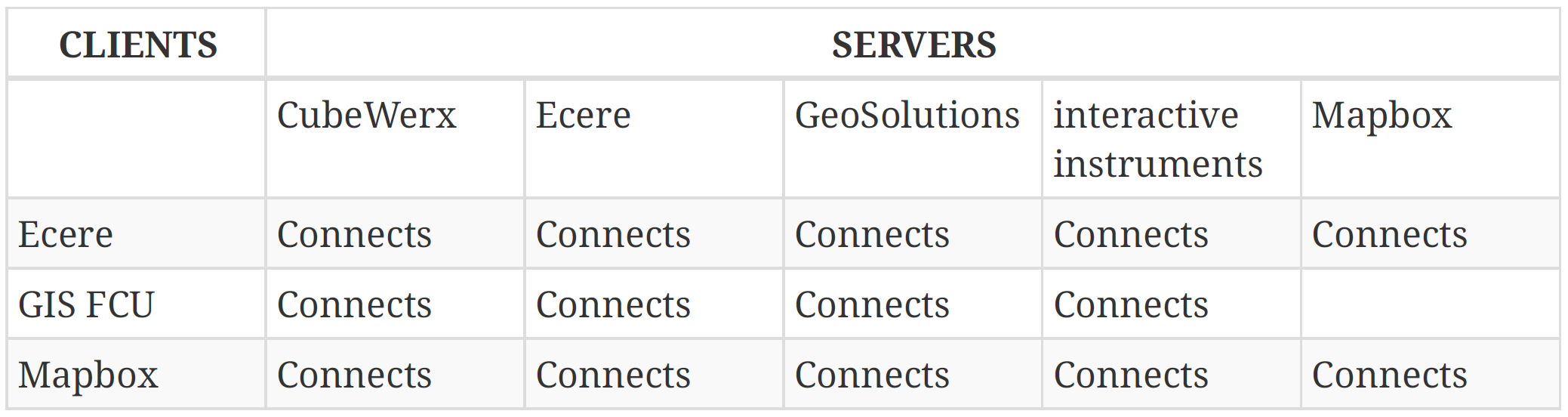